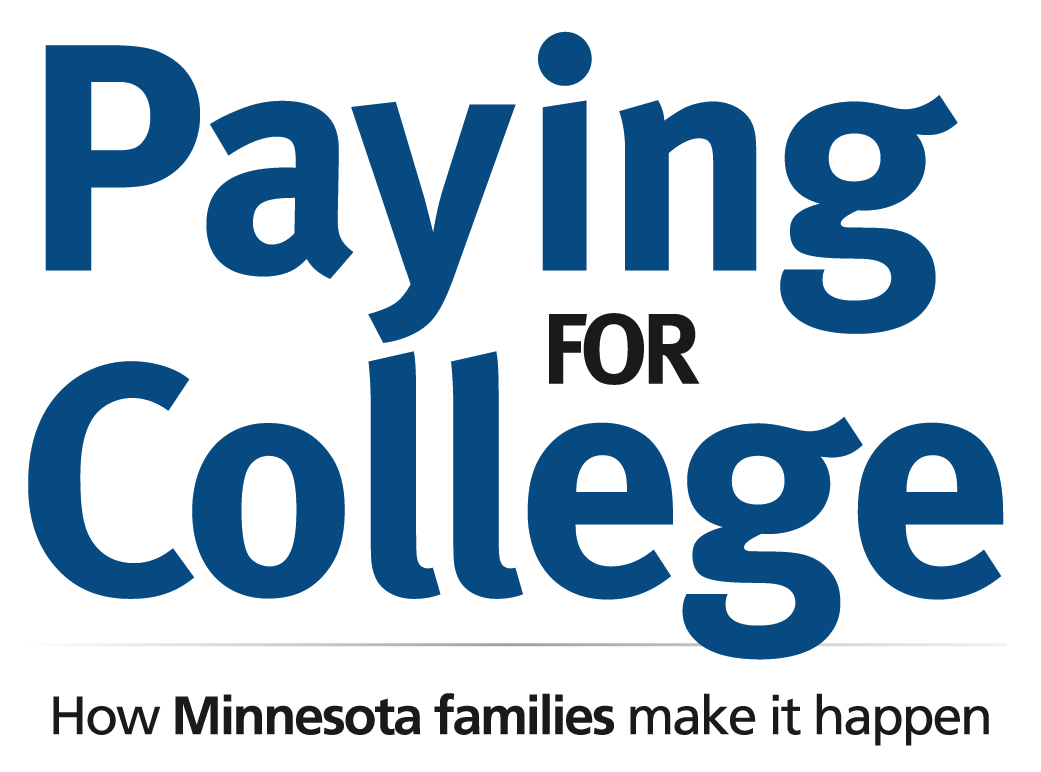 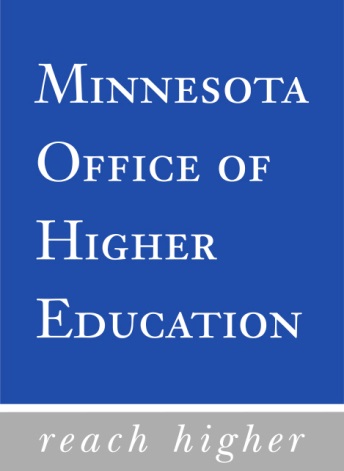 Familias Latinas
¿Porque prepararte con una educación superior?
Conocimiento-Habilidad de pensar críticamente

Potencial- ¿Quién eres tú? ¿Cuáles son tus intereses?

Oportunidad-Se te abren más puertas

Ingresos-1 millón de dólares
Pagando Por Una Educación Superior VideoFamilias Latinas
2014-15 Costo Promedio de Matriculación y Cuotas
Escuelas Técnicas y Comunitarias $5,370

Universidades Estatales $7,700

Universidad de Minnesota $13,600

Escuelas Profesionales Privadas $14,300 

Escuelas Universitarias Privadas $35,177
FAFSA/Ayuda Financiera- Video
Ayuda Financiera
Becas Públicas – 
Dinero tipo regalo por parte del gobierno.
Ejemplo: Pell, Beca Estatal de Minnesota
No se tiene que pagar de regreso

Becas Privadas – 
Dinero tipo regalo otorgado por talentos especiales, aptitudes académicas, orígenes culturales o religiosos, etc.
No se tienen que pagar de regreso
Visite www.fastweb.com para búsqueda de becas
Visite www.ohe.state.mn.us para listo de becas de collegios MN

Trabajos Estudiantiles- 
Fondos institucionales y gubernamentales que se tienen que ganar como parte de un trabajo dentro o fuera del campus.
Trabajos estudiantiles pueden proveerte con una buena experiencia en tu campo de estudios

Prestamos – 
Prestamos de dinero federal o de instituciones privadas que tiene que ser pagado con intereses 
Prestamos Gubernamentales vs Prestamos de Instituciones Privadas
Ahorros
En tremas ahorres, menos prestamos tendrás que tomar
Plan de Ahorro Escolar de Minnesota-Plan 529
Visite www.mnsaves.org para más información

Contribución Familiar 
Ayuda Financiera está diseñada para asistir a las familias que no pueden contribuir.
Esto puede incluir costos de renta, alimentación, transportación.
Puede provenir de familiares cercanos y amigos
Otras Maneras De Pagar
Créditos Duales-PSEO, CIS, AP, IB
www.readysetgo.mn.us

Servicio Comunitario y Militar- 
ROTC - 2, 3 and 4 year scholarships incl. full tuition, fees, books and living stipend in exchange for years of service.
Americorps - Defer federal loans. Education Award per term. Qualifies for Public Service Loan Forgiveness.
Peacecorps - Defer federal loans. Perkins Loan 15% balance cancellation per year of service.
Ley Minnesota Dream Actwww.ohe.state.mn.us/mndreamact
Elegible Para:
Recibir cargos de matriculación y cuotas como un residente del estado de MN en los sistemas universitarios MnSCU y Universidad de Mn
Programas de ayuda financiera estatales
Becas fundadas con fondos privados y administrados por los sistemas MnSCU y Universidad de MN

Requerimientos:
Atender una preparatoria del estado de Mn por al menos 3 años
Graduado de una preparatoria del estado de Mn o haber completado el equivalente GED en Mn
Si es varón,  cumplir con los requerimientos de registración con el Servicio Selectivo
¡Por Favor Visítenos!
www.ohe.state.mn.us

Incluye información para:
Reciprocidad
Beneficios de impuestos
Información adicional de becas a nivel estatal
Lista de becas institucionales
Matriculación y cuotas para el área de los estados aledaños
Presupuesto de Ayuda Financiera
Como Prepararte, Elegir, Pagar